Тема:
Особенности внедрения ФОП в условиях реализации обновленных ФГОС
О переходе на обновленный ФГОС и ФООП в основной и старшей школе по предмету «Биология»
СТЕПАНЕНКО ТАТЬЯНА БОРИСОВНАПРЕПОДАВАТЕЛЬ, каф. КМПДЕНЦиПОТ, КК ИПК
«Когда вы начинает идти, появляется дорога»

Джелаледдин Руми, персидский поэт-суфий
2
[Speaker Notes: Информация на 24 августа 2023]
Федеральный закон «Об образовании в РФ» 
№273-ФЗ от 29.12.2012
В статью 12 «Образовательные программы» введена новая часть 6.1.
6.1. Организации, осуществляющие образовательную деятельность по имеющим государственную аккредитацию образовательным программам начального общего, основного общего, среднего общего образования, разрабатывают образовательные программы в соответствии с федеральными государственными образовательными стандартами (ФГОС) и соответствующими федеральными основными общеобразовательными программами (ФООП).


(часть 6.1 введена Федеральным законом от 24.09.2022 N 371-ФЗ)
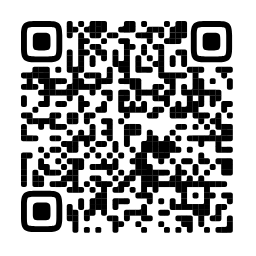 3
[Speaker Notes: Изменена информация части 7, в которой было «разрабатывают образов. программы в соответствии с ФГОС и с учетом ПРП. Примерных Рабочих Программ более нет в гос. образов. стандарте.
На коде ФООП]
Федеральный закон «Об образовании в РФ» 
№273-ФЗ от 29.12.2012
В статью 12 «Образовательные программы» введена новая часть 6.1.
6.1. Организации, осуществляющие образовательную деятельность по имеющим государственную аккредитацию образовательным программам начального общего, основного общего, среднего общего образования, разрабатывают образовательные программы в соответствии с федеральными государственными образовательными стандартами (ФГОС) и соответствующими федеральными основными общеобразовательными программами (ФООП). Содержание и планируемые результаты разработанных образовательными организациями образовательных программ должны быть не ниже соответствующих содержания и планируемых результатов федеральных основных общеобразовательных программ.
(часть 6.1 введена Федеральным законом от 24.09.2022 N 371-ФЗ)
4
[Speaker Notes: В части 6.1. есть информация о том, что результаты обучения должны быть не ниже чем указано в ФООП]
Федеральный закон № 371-ФЗ от 24.09.2022 «О внесении изменений в ФЗ (Об образовании в РФ» и статью 1 ФЗ «Об обязательных требованиях в РФ»
Статья 3
Пункт 4. Основные общеобразовательные программы подлежат приведению в соответствие с федеральными основными общеобразовательными программами не позднее 1 сентября 2023 года.
5
[Speaker Notes: Сроки ввода ФООП]
Федеральные основные общеобразовательные программы были
 введены
Утратили силу
Приказ Министерства Просвещения Российской федерации от 16.11.2022 № 993 «Об утверждении федеральной образовательной программы основного общего образования»
Приказ Министерства Просвещения Российской федерации от 23.11.2022 № 1014 «Об утверждении федеральной образовательной программы среднего общего образования»

Обратите внимание, информация может устареть! 
Всё в моём сегодняшнем сообщении на 24 августа 2023года
6
[Speaker Notes: Приказы вводящие ФООП (утратили силу)]
Право на реализацию обновленных ФГОС ООО в 2023/24 уч. году 
для 5-6 классов
Согласно приказа Министерства Просвещения РФ от 31.05.2022 № 287 «Об утверждении ФГОС основного общего образования» (в редакции Приказ № 955 от 08.11.2022) пункта 2:
«п. 2. Установить, что: образовательная организация вправе осуществлять в соответствии с ФГОС обучение:
лиц, зачисленных до вступления в силу настоящего приказа, - с их согласия; 
несовершеннолетних обучающихся, зачисленных до вступления в силу настоящего приказа, с согласия их родителей (законных представителей); т.е. у 7-9 классов согласие обязательно
7
[Speaker Notes: Т.е. у 5-6 классов НЕ спрашивают согласия- их обучение обязательно]
Право на реализацию обновленных ФГОС ООО в 2023/24 уч. Году
 для 7-9 классов
Согласно приказа Министерства образования и науки РФ от 17.12.2010 № 1897 «Об утверждении ФГОС основного общего образования» (в редакции Приказ № 955 от 08.11.2022) 
Образовательные организации, при неготовности перехода на обновленный ФГОС или отсутствии согласия законных представителей, для 7-9 классов могут продолжать обучение, но в редакции приказа от 08.11.2022.

Также: письмо от 8 августа 2022 г. N ТВ-1517/03 О направлении информации (ответы на типичные вопросы)
8
[Speaker Notes: Если переходите, то 7-9 согласие на переход нужно. Если нет, то не нужно, но обязательно достижение планируемых результатов согласно ФОП, которые проверяются, например, ВПР]
Право на реализацию обновленных ФГОС СОО в 2023/24 уч. году
10-11 класс
Приказ Министерства образования и науки РФ от 17.05.2012 № 413 «Об утверждении ФГОС основного общего образования» (в редакции Приказ № 732 от 12.08.2022).

10 класс- обязательно переходит на обновленный ФГОС.
11 класс- заканчивает обучение по старой программе.
9
[Speaker Notes: 11 класс заканчивает обучение по старой программе]
ФООП (федеральные основные образовательные программы)
Согласно письма Министерства Просвещения РФ от 22.05.2023 № 03-870 рекомендуется сокращать названия:
 Федеральная образовательная программа основного общего образования, как ФОП ООО;
Федеральная образовательная программа среднего общего образования, как ФОП СОО.
10
.
11
ФООП* - федеральные основные образовательные программы
ФОП*- федеральная образовательная программа 
ФРП*- федеральные рабочие программы по учебному предмету
12
[Speaker Notes: Иерархия в нормативных документах в школьном образовании
ФООП- федеральные основные образовательные программы]
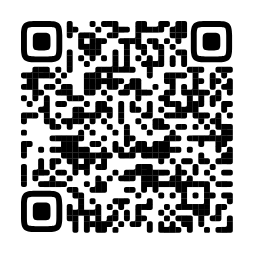 Структура ФОП 
(общая для ФОП ООО и ФОП СОО)
I. Общие положения.
II. Целевой раздел.
III. Содержательный раздел. 
Включает в себя федеральные рабочие программы (ФРП) по каждому предмету. Для базового и углублённого уровня ФОП содержит отдельные ФРП с описанием содержание обучения предмету для каждого класса. Также этот раздел содержит  планируемые результаты.
IV. Организационный раздел.

  	Скачать актуальные ФРП можно на сайте ЕДСОО по QR коду
13
Федеральные рабочие программы по биологии ООО
Федеральная рабочая программа по учебному предмету «Биология» ООО представлена на двух уровнях:
Базовый (с 5 по 9 класс)
Углублённый (с 7 по 9 класс)
14
Содержание ФРП по биологии ООО
1.ФРП «Биология» (предметная область «Естественно-научные предметы») включает:
 пояснительную записку,
 содержание обучения,
 планируемые результаты освоения программы по биологии,
 тематическое планирование.
2. Программа включает распределение содержания учебного материала по классам, а также рекомендуемую последовательность изучения тем.
3. Предлагаемый в программе по биологии перечень лабораторных и практических работ является рекомендательным для любого уровня.
15
[Speaker Notes: Планируемые результаты: включают предметные, метапредметные и личностные]
Федеральные рабочие программы по биологии СОО
Учебный предмет Биология является обязательным учебным предметом для обучения на уровне СОО (не зависимо от профиля).
ФРП по предмету «Биология» СОО представлена на двух уровнях:
Базовый 
Углублённый
16
[Speaker Notes: Универсальный профиль может выбрать углубленный уровень не менее 2х предметов и биологию, в том числе]
Содержание ФРП по биологии СОО
1.ФРП «Биология» (предметная область «Естественно-научные предметы») включает:
 пояснительную записку,
 содержание обучения,
 планируемые результаты освоения программы по биологии,
 тематическое планирование.
2. Программа включает распределение содержания учебного материала по классам, а также рекомендуемую последовательность изучения тем.
3. Предлагаемый в программе по биологии перечень лабораторных и практических работ для углублённого уровня является обязательным.
17
[Speaker Notes: Планируемые результаты: включают предметные, метапредметные и личностные]
Работа с ФРП по биологии ООО и СОО
Для реализации деятельности по обучению возможно использование Конструктора рабочих программ, который находится на сайте Единое содержание общего образования.
Работа в обновленном Конструкторе требует отдельной (новой) регистрации.
На сайте присутствует видеоинструкция по работе в Конструкторе рабочих программ.
В автоматически созданной пользователем рабочей программе присутствует построчно заполненное тематическое и поурочное планирование, что упрощает работу по созданию рабочей программы по биологии тем, кто переходит форсированно на обновленный ФГОС.     Для 5, 6 и 10 классов использование Конструктора рекомендовано.
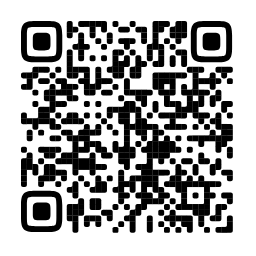 18
[Speaker Notes: По коду – Конструктор
Для 11 класса не пользуем Конструктор в работе! Кто переходит постепенно в 7-9 классе тоже не используют Конструктор]
Основная образовательная программа строится на основании предметного содержания из ФРП
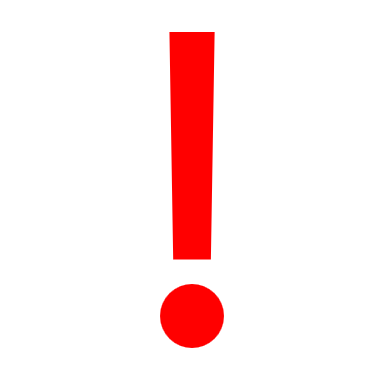 Обучение предмету выстраивается от содержания ФООП (ФРП).
Пример. 
Если ваша образовательная организация готова к форсированному переходу на обновленный ФГОС, есть возможность использовать все разрешенные УМК и цифровые образовательные ресурсы для достижения предметных результатов, не ниже прописанных в ФРП.
19
[Speaker Notes: Нужно взять тему в соответствии с ФРП и найти содержание в доступных разрешенных ресурсах.]
Основная образовательная программа строится на основании предметного ФРП
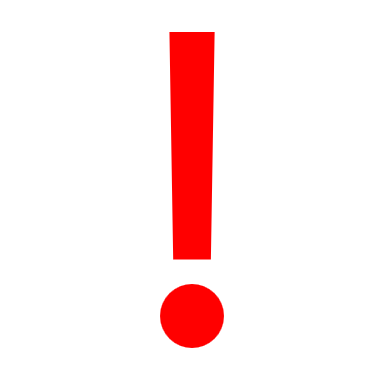 Обучение предмету выстраивается от содержания ФООП (ФРП).
Пример. 
Если ваша образовательная организация реализует постепенный переход на обновленный ФГОС, то нужно проверять в ФРП на как она  сформулирована и обучать с учетом этой сверки. Есть возможность использовать все разрешенные УМК и цифровые образовательные ресурсы для достижения предметных результатов не ниже прописанных в ФРП.
Т.е. идем от ФРП, а не от учебника.
20
[Speaker Notes: Нужно взять тему в соответствии с ФРП и откорректировать содержание урока в зависимости от требуемой глубины и формулировки темы, далее найти предметное обеспечение урока в доступных разрешенных ресурсах.]
УМК
Приказ № 858 от 21.09.2022 "Об утверждении федерального перечня учебников, допущенных к использованию при реализации имеющих государственную аккредитацию образовательных программ начального общего, основного общего, среднего общего образования организациями, осуществляющими образовательную деятельность и установления предельного срока использования исключенных учебников.
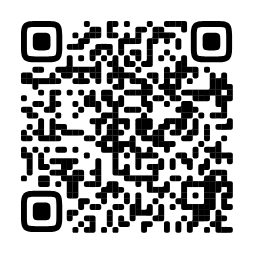 Единый обновлённый УМК по биологии по всей стране под ред. Пасечник В.В. «Линия жизни»


По коду на сайте из-ва «Просвещение» текст есть приказа для скачивания.
21
[Speaker Notes: По коду – ФПУ на сайте издат-ва Просвещение]
УМК
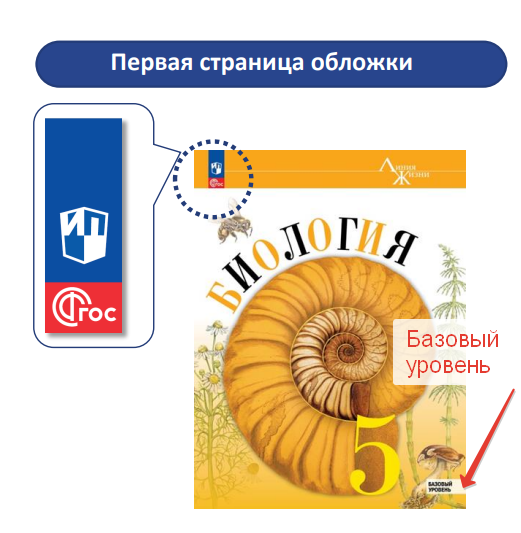 Единый обновлённый УМК по биологии по всей стране под ред. Пасечник В.В. «Линия жизни»
Обратите внимание на предельно допустимые сроки «старых» УМК. 
Например, у всех учебников за 5 класс, которые ранее применялись, уже окончен срок использования (до авг. 23).
Пункт 37.3. ФГОС ООО: «Организация должна предоставлять не менее одного учебника из федерального перечня учебников и (или) учебного пособия (…) в печатной форме.»
22
[Speaker Notes: Учебники для углубленного уровня обещают к 2025 г]
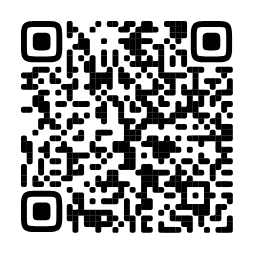 Цифровые ресурсы
https://myschool.edu.ru/ Моя школа
https://resh.edu.ru/ РЭШ
Каталог цифрового образовательного контента (ЦОК) https://educont.ru/
 и т.д.
Методические рекомендации (есть на ЕДСОО https://edsoo.ru/)
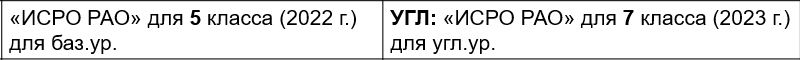 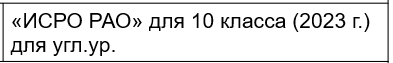 23
Ресурсы КИПК
СМО учителей биологии на портале КИПК.
Очень много материала по переходу на обновленный ФГОС в разделе «Новый ФГОС и Концепция».
 В разделе «Методические материалы» можно найти файлы новых УМК (Пасечник 2023) в pdf.
Курсы:
«Формирование предметных образовательных результатов на углубленном уровне при изучении биологии ООО: основы современной генетики», 62ч, очно, бюджет, ноябрь 2023

Семинар-практикум:  «Современный подход к обучению ботанике в свете обновленных ФГОС: Цифровая платформа inaturalist», 16ч, середина сентября 2023, бюджет, очно
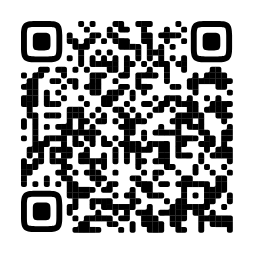 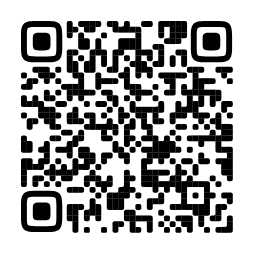 24
[Speaker Notes: СМО
Регистрационная Яндекс-форма]
КУРС от МФТИ «Введение в искусственный интеллект»
Партнеры КИПК
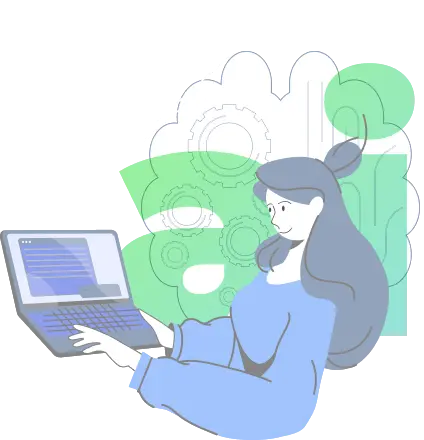 Обучение бесплатное, дистанционный формат.
Программа предназначена для педагогов общеобразовательных школ.
 Информация о программе и запись на обучение  https://edu.mipt.ru/ai/ .
По итогам обучения слушатель получит удостоверение о повышении квалификации Московского физико-технического института установленного образца на 72 часа.
Сроки обучения: 4 сентября 2023 года – 2 октября 2023 года.
25
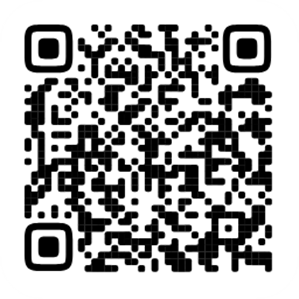 Сетевое 
методическое 
объединение учителей БИОЛОГИИ
БЛАГОДАРЮ ЗА ВНИМАНИЕ!
stepanenko@kipk.ru